Lesson: Computational Thinking Y8 - Mazes

Name:
Form:
Date:
Random Dice / Mouse Algorithm
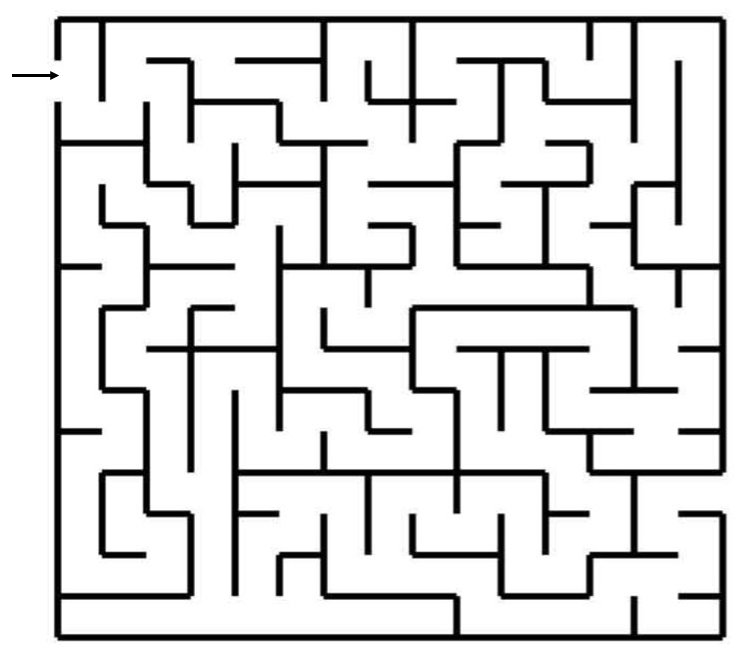 My algorithm for my first maze
My Second Maze
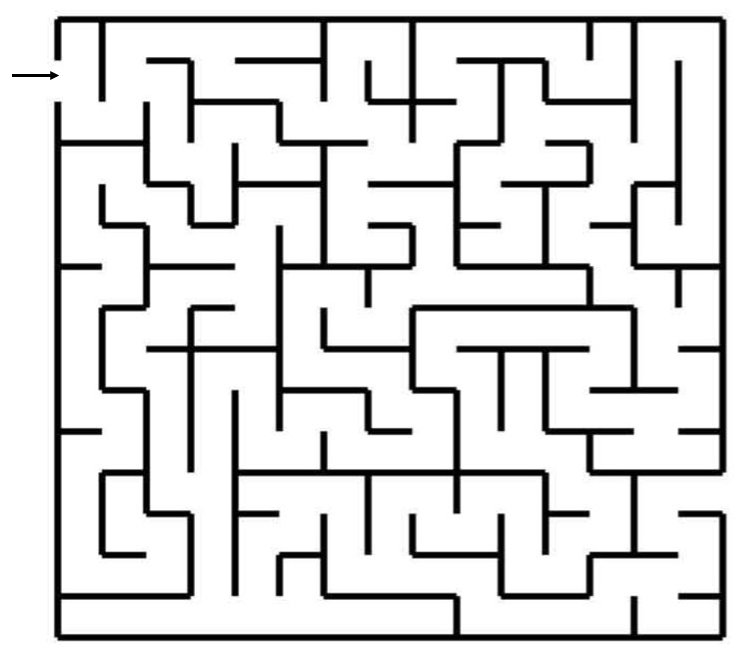 My algorithm for my second maze - Commands
Write your commands / algorithm to solve the maze  
These might look like – 
1. Go forward until reaching a wall. 
2. IF possible Go Left else go right – GoTo 1 
Or a list of commands such as FORWARD 2 , LEFT, FORWARD 3  etc.
My algorithm for my second maze - Commands
Write your commands / algorithm to solve the maze